Low Frequency variability of California  precipitation
Kaylyn King 
Mentor: Dr. Mark Sinclair
Department of Applied Aviation Sciences
Embry-Riddle Aeronautical University, Prescott, Arizona
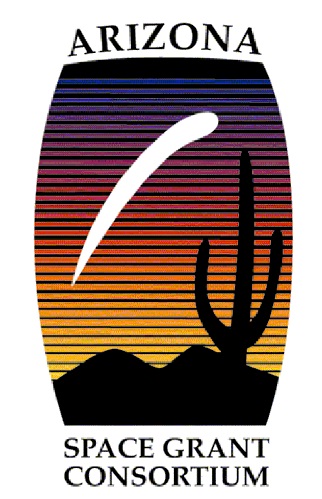 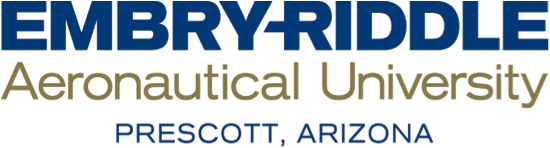 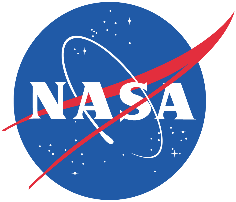 Motivation
This crop has been abandoned due to lack of water
I was raised in a farming community in central California growing up on 40 acres of almonds. Water rationing due to the ongoing drought has greatly reduced profits from the family farm during 2015-2016
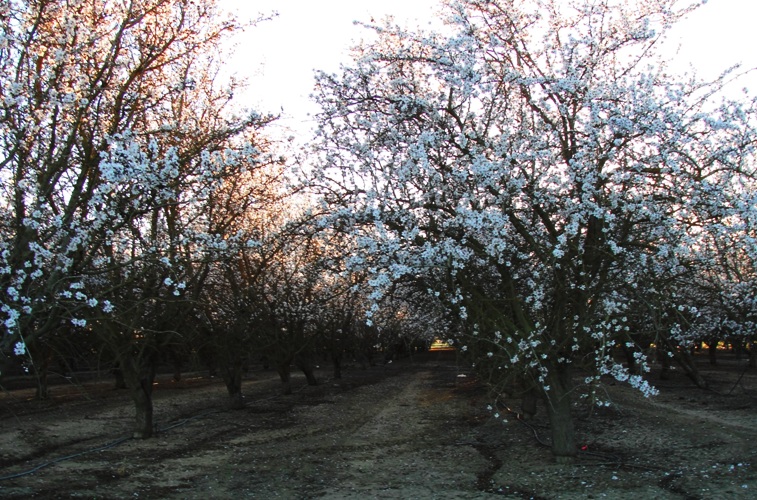 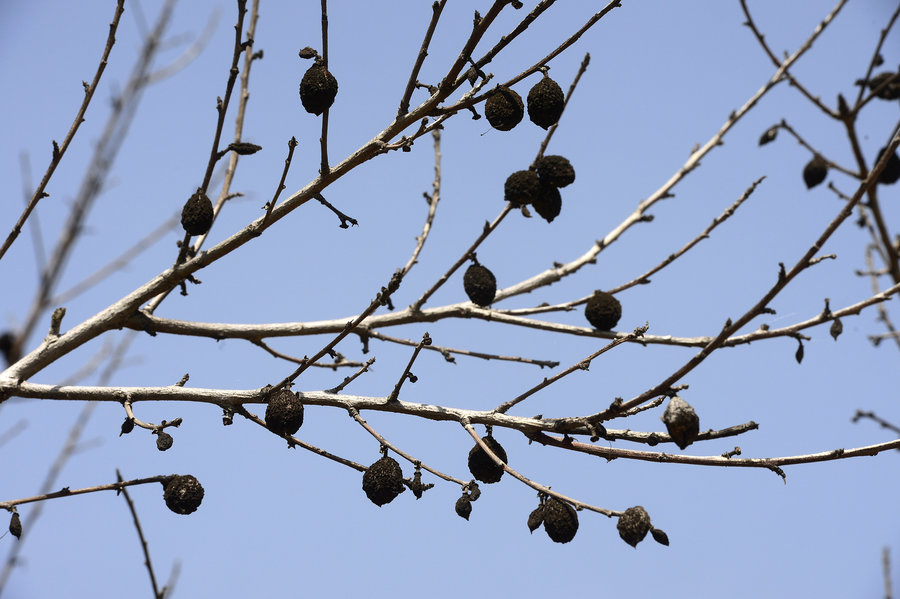 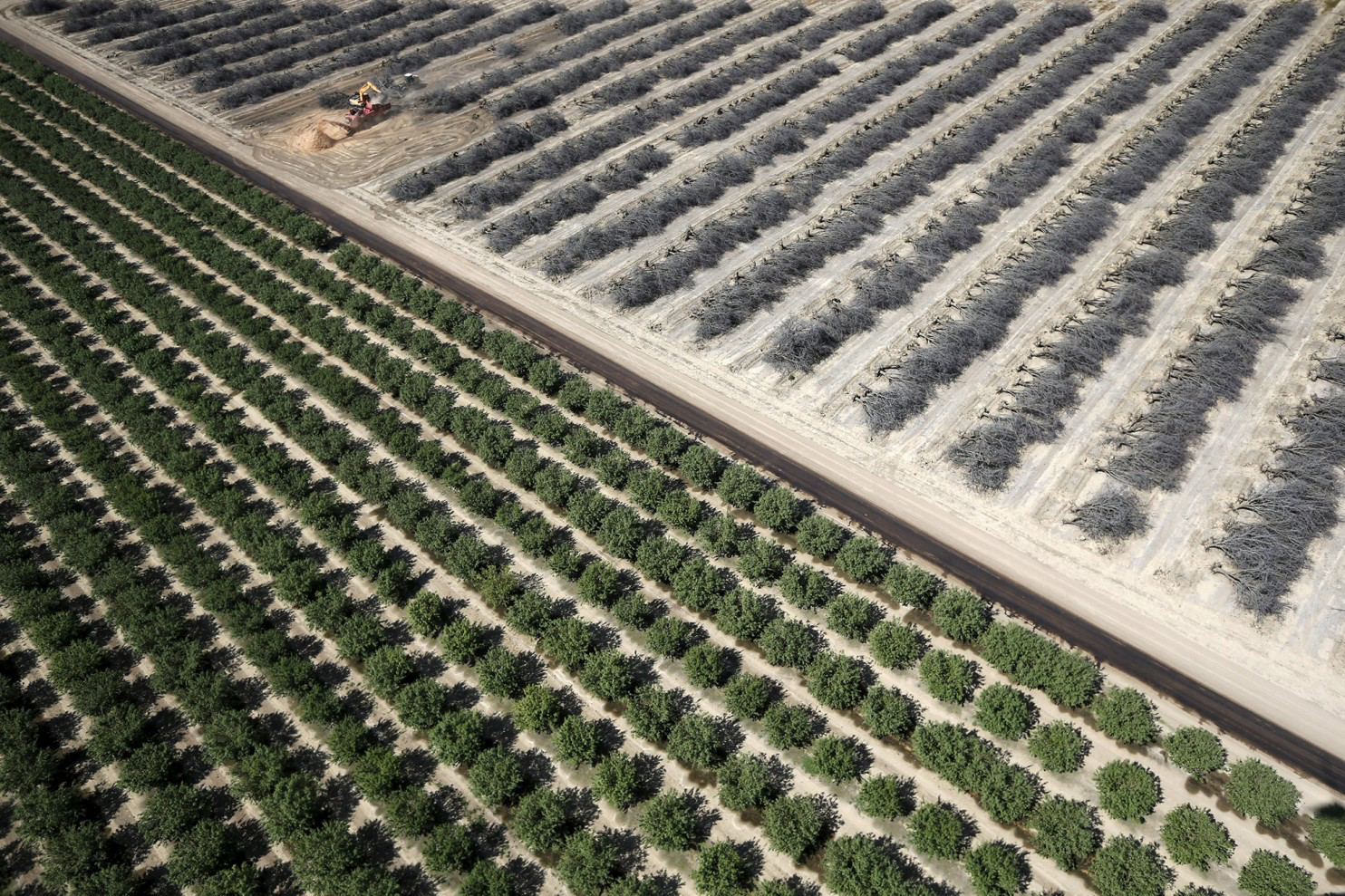 Healthy irrigated  almonds
Healthy almond trees
Dead almonds
(may they R.I.P.)
Objective
To understand the influence of the El Niño-Southern Oscillation (ENSO) on the ongoing California drought
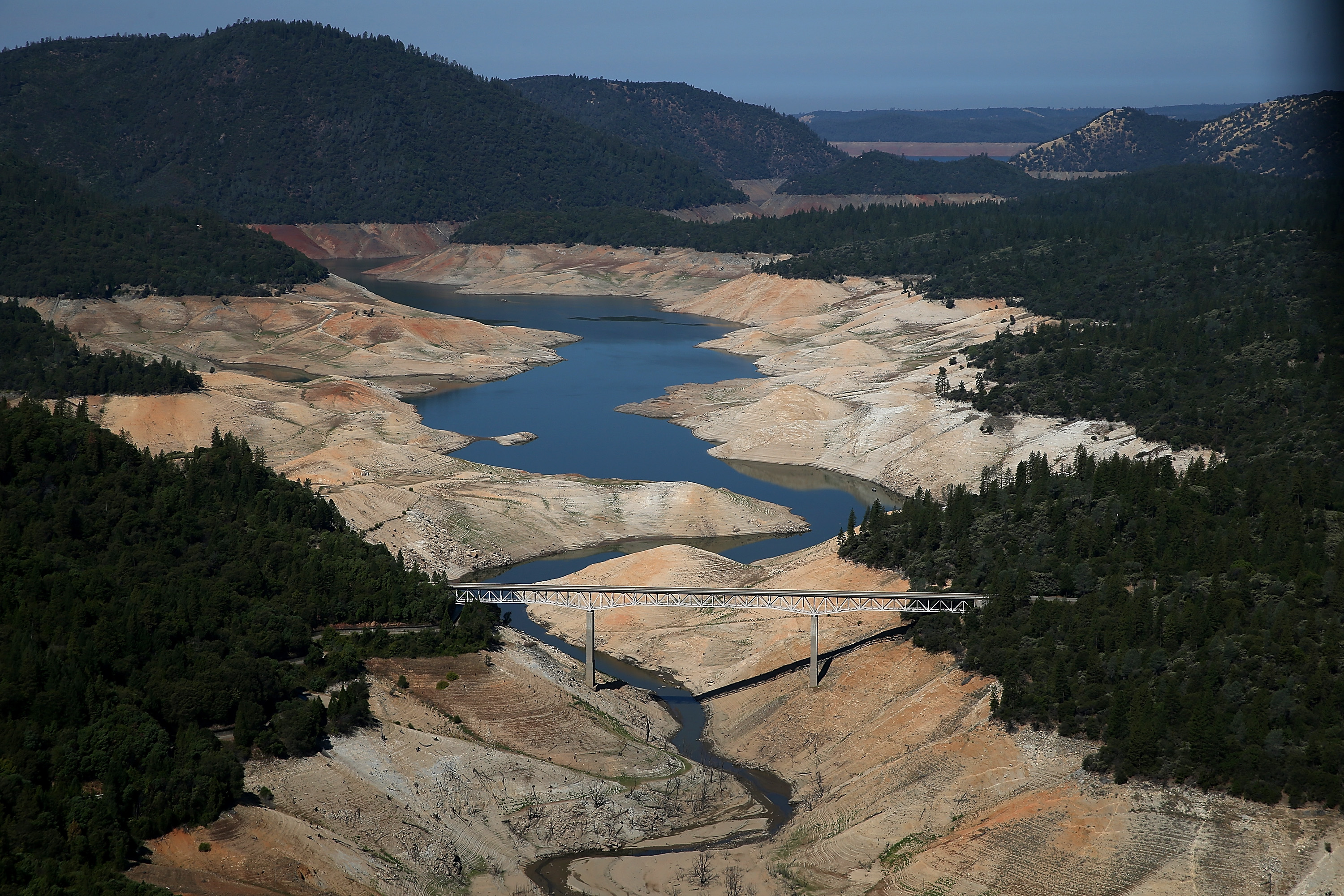 Research goals:
Assess strength of El Niño
Compare with previous El Niños
Describe impact on California’s ongoing drought
What is el NiÑo?
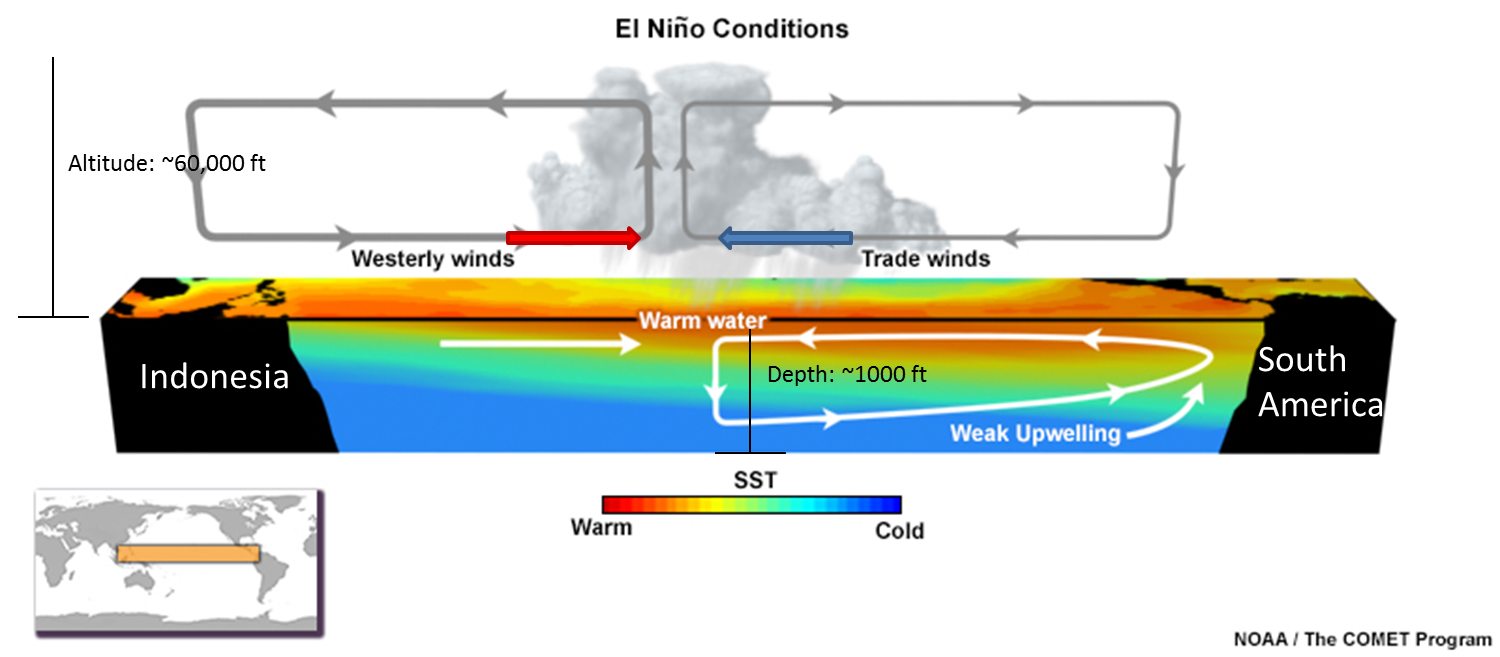 Abnormal warming of water off the coast of S. America
[Speaker Notes: El NIÑo is an abnormal warming of the tropical east Pacific, caused by a reduction of the easterly trades winds, that allows water to “slosh back toward S. America, choking off the cold upwelling.]
Enso has two phases – El NIÑo & La Niña
Current El Niño
ENSO index
1983
1998
The current El Niño almost as strong as the past two strongest El Niños
Red = El Niño  Blue = La Niña
[Speaker Notes: The current El Niño is comparable to the previous two record El Niños]
Impact of enso on US precipitation
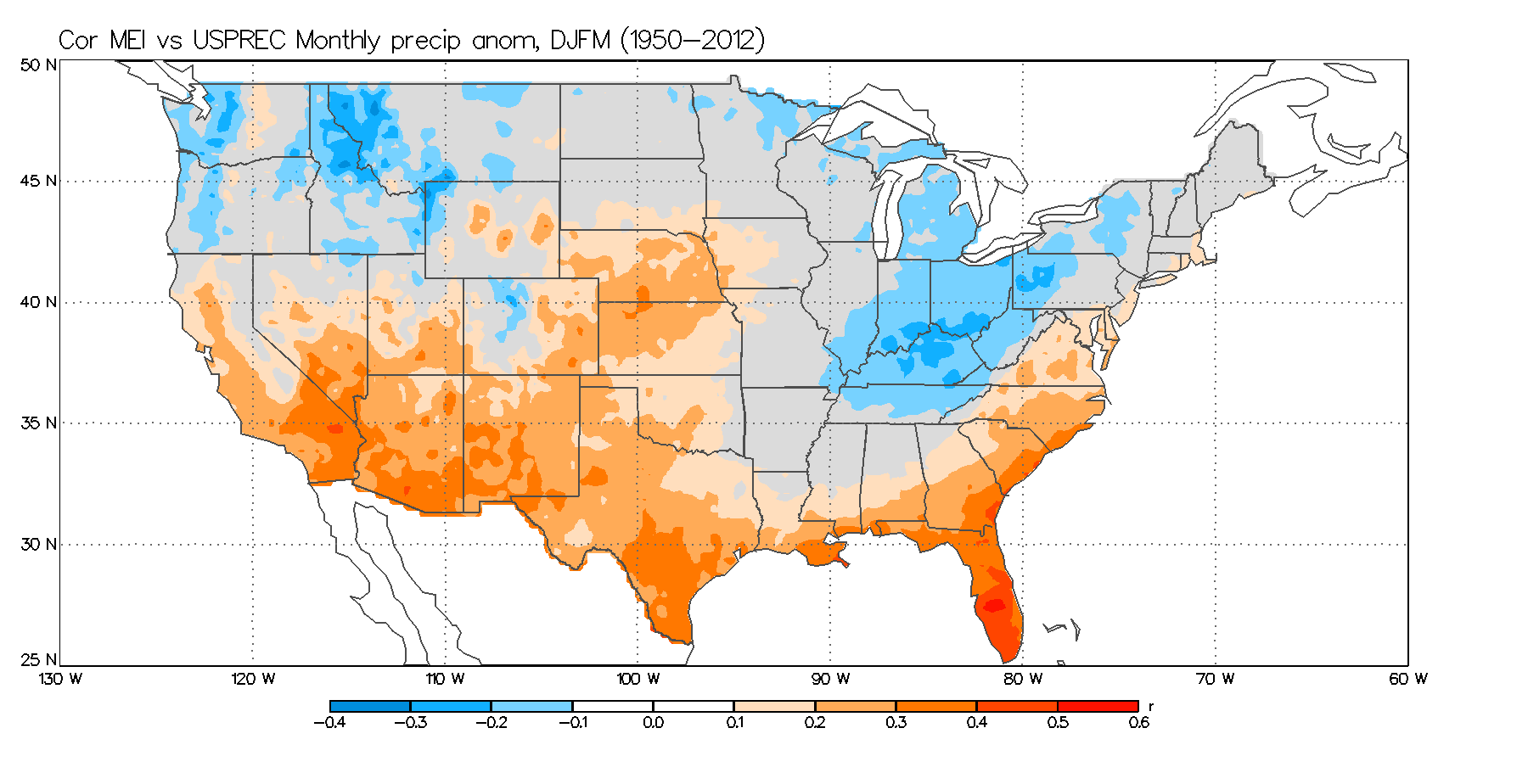 Correlation between ENSO index and  0.25⁰ resolution US precipitation dataset
	Red means wet during El Niño and dry during La Niña
	Blue means wet during La Niña and dry during El Niño
[Speaker Notes: Explain that during El Niño, it is wetter than normal across the southern tier of the US. This includes south and central CA]
Normal El NiÑo impacts
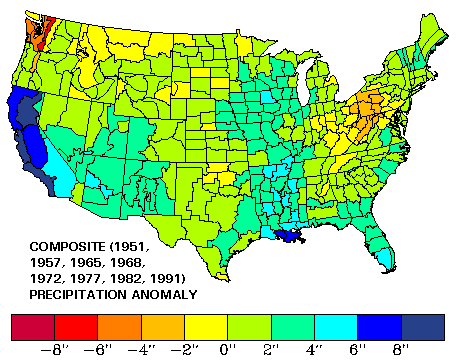 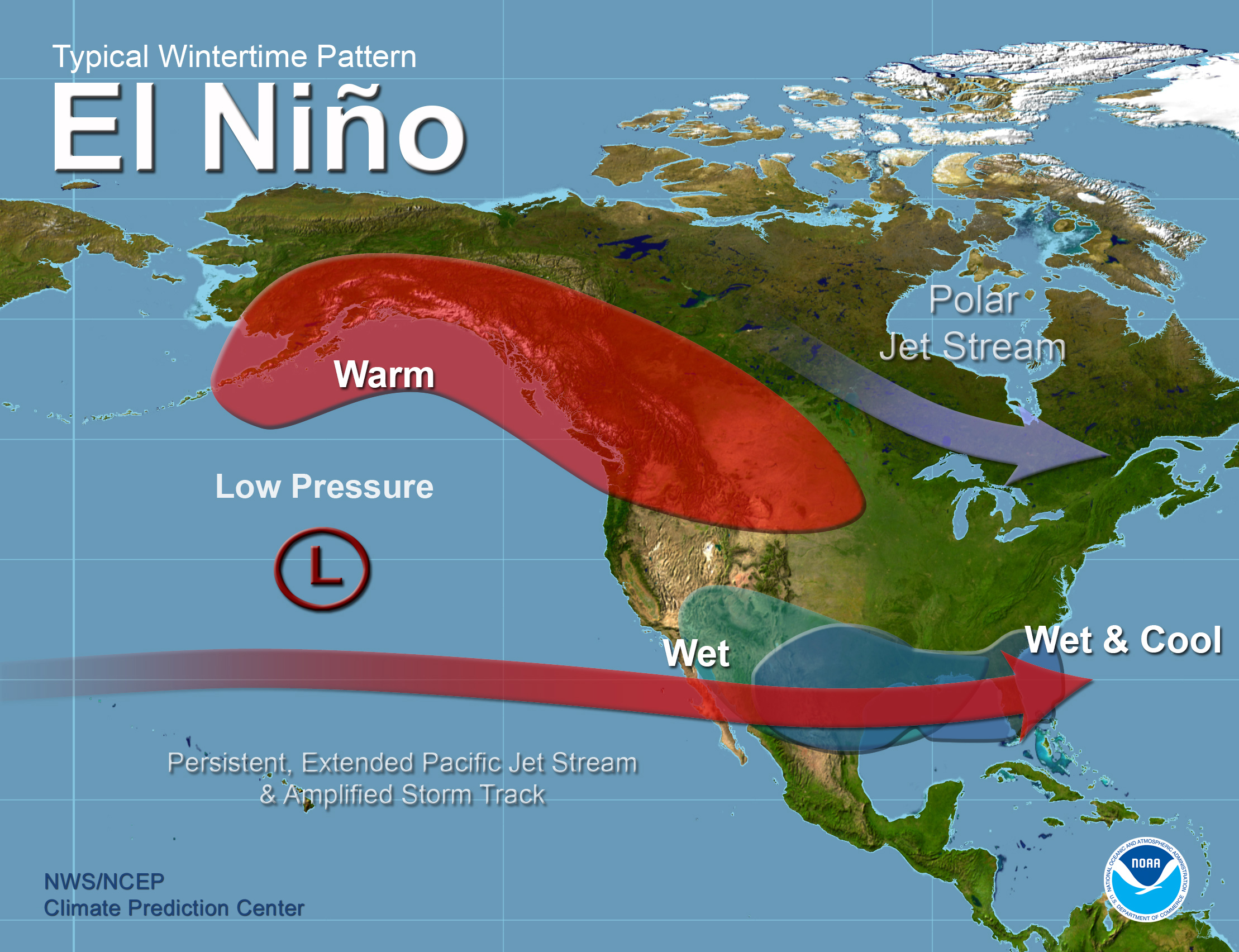 [Speaker Notes: Note wetter than normal years across the south during El Niño. SST anomalies (departures from normal) for Dec 2015. Based on past El Niños, most of CA should receive above normal precip during El Niño.]
The official forecast for CA, made in DEC 2015
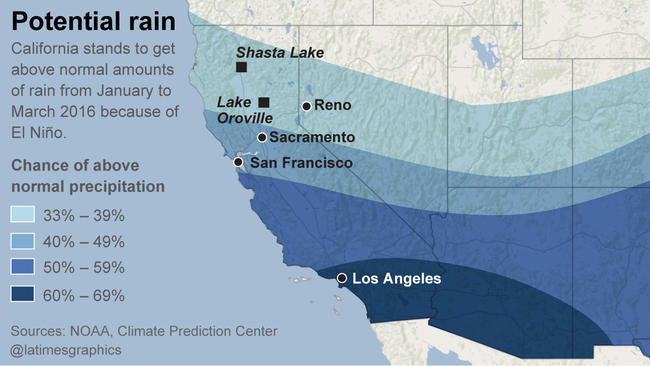 Did this happen?

Or was this El No-show
The current California drought
Enso effect on California drought
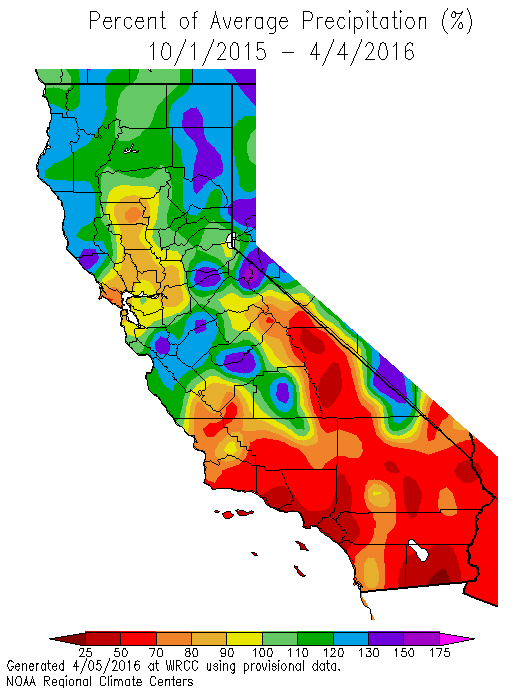 Dec 15, 2015
March 15, 2015
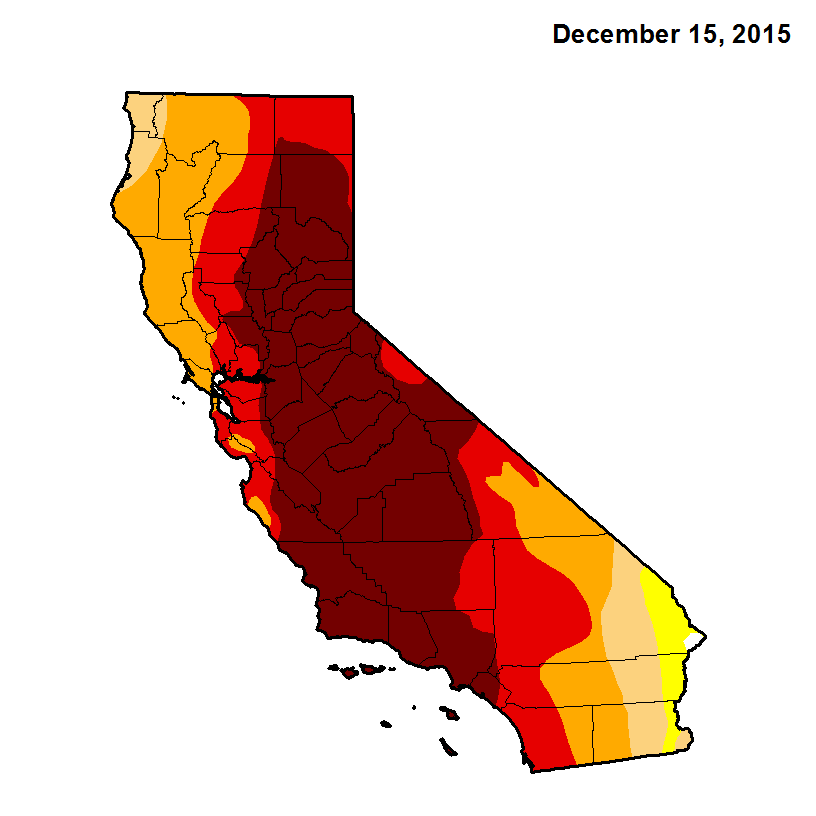 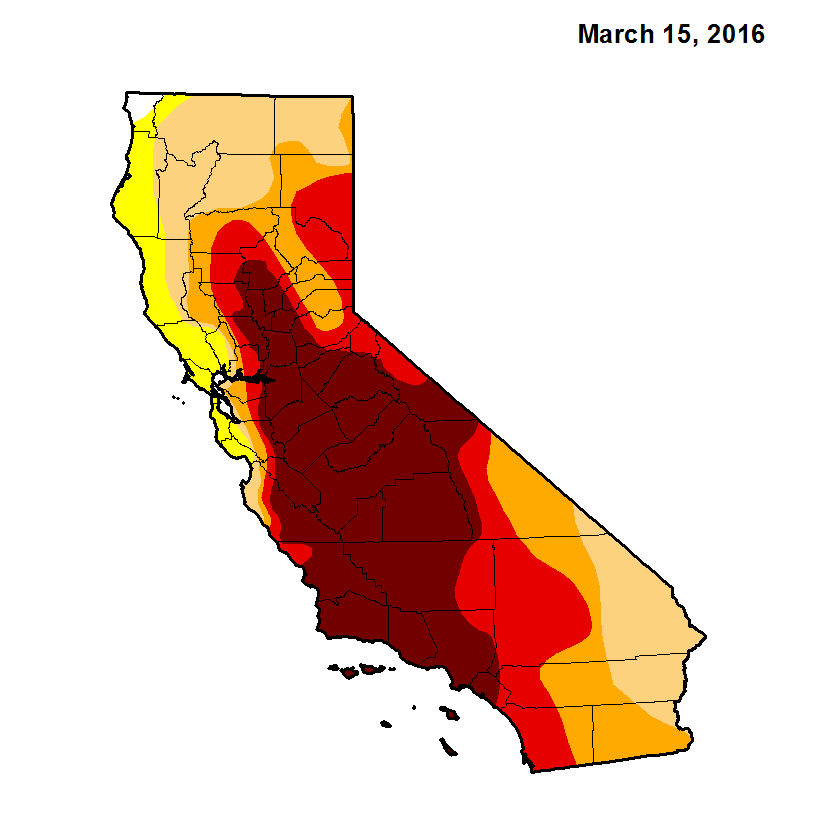 http://gacc.nifc.gov/
http://droughtmonitor.unl.edu/
[Speaker Notes: Slight reduction in drought in N CA]
Enso and the future
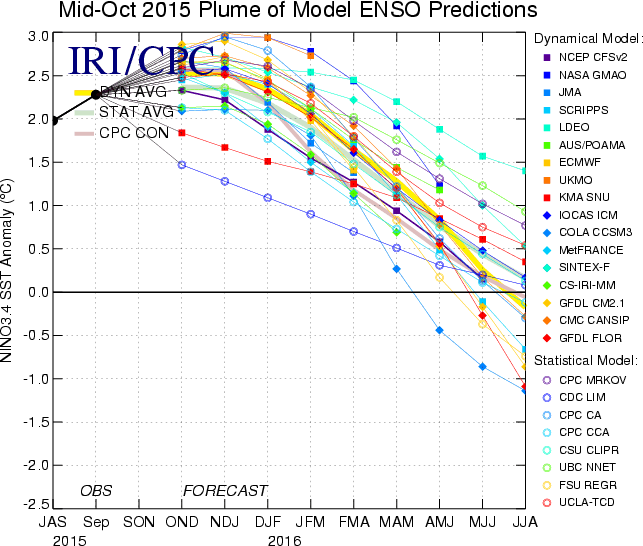 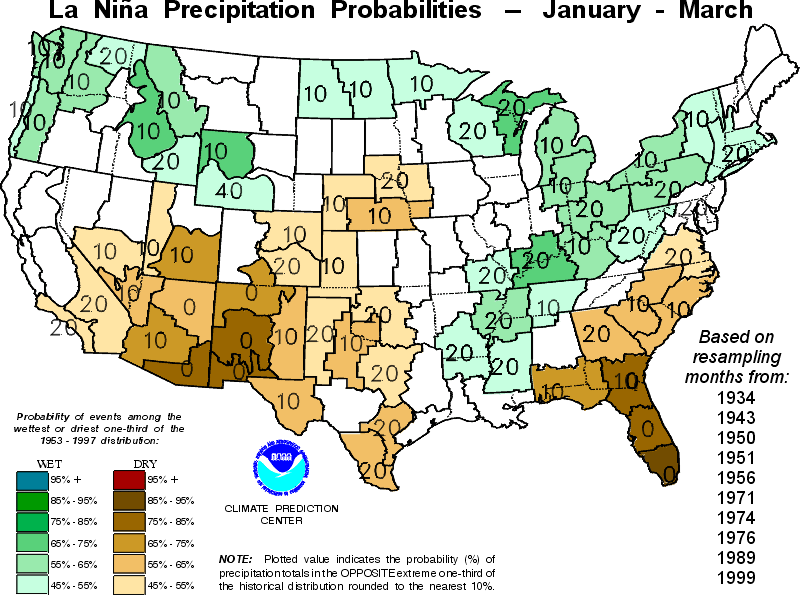 Conclusion
Current El Niño close to the strongest on record
Drought levels were slightly reduced in Northern  California 
Expected enhanced precipitation only occurred in northern California
Southern California precipitation below normal with drought worsening
[Speaker Notes: Southern California missed getting precipitation with worsening drought there]
Why less precip during current el Niño?
Hypothesis: Storms like to form near jet streams
Jet streams favor enhanced horizontal temperature gradients
Normal El Niño SST anomaly pattern
Current El Niño SST anomaly pattern
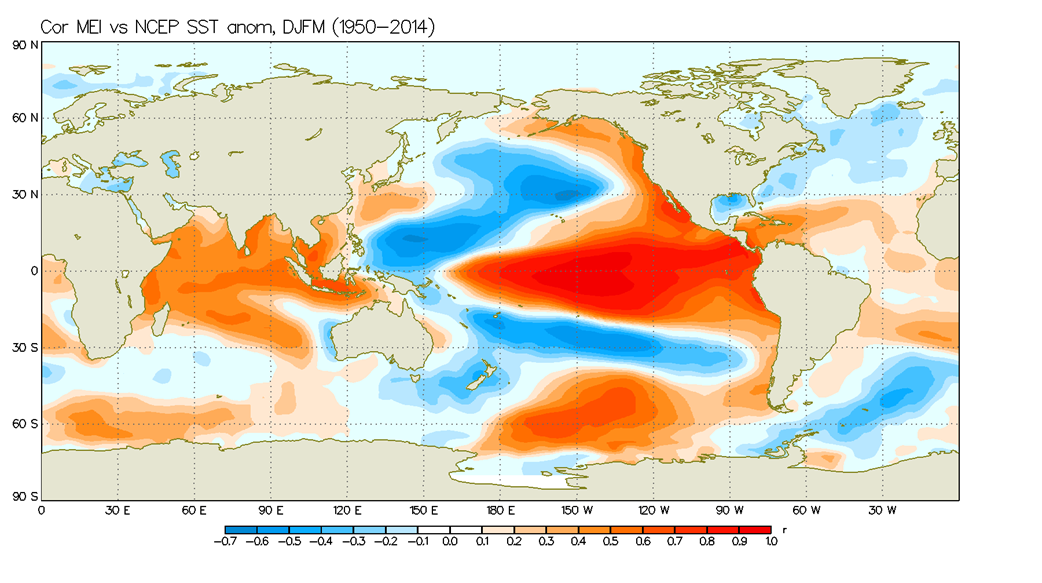 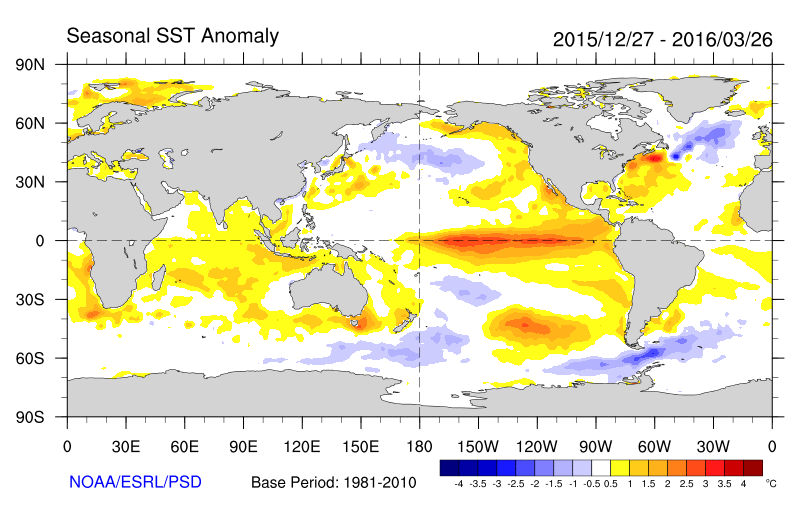 ENSO and precipitation - California
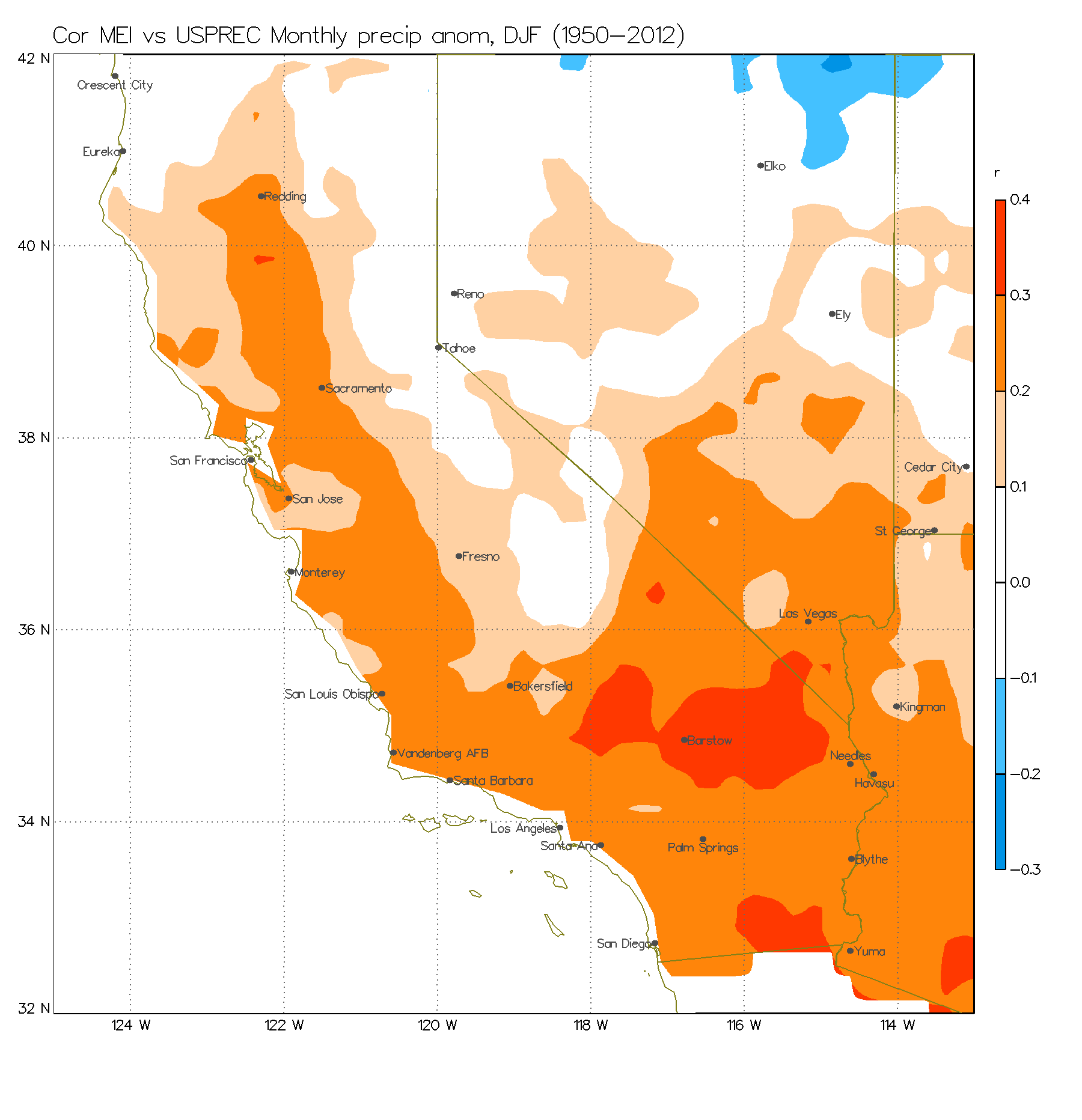 Red means enhanced precip during El Niño and reduced during La Niña

Blue means enhanced precip during La Niña  and reduced during El Niño
ENSO and precipitation
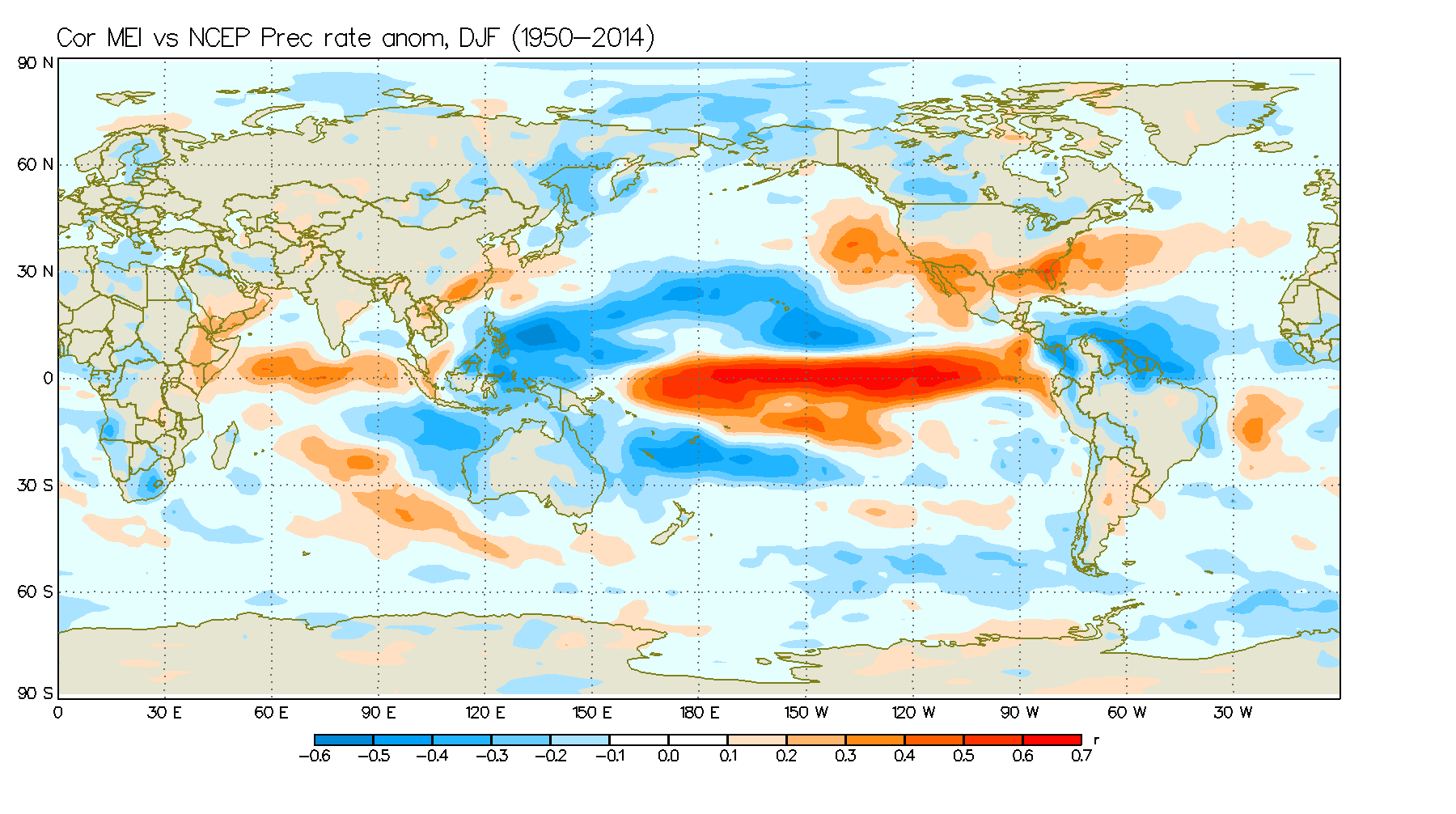 Red means enhanced precip during El Niño and reduced during La Niña

Blue means enhanced precip during La Niña  and reduced during El Niño